POŽEGA
Nina Rogar, 8.D
Nalazi se u središnjoj Slavoniji, na prostoru Požeške kotline koju okružuje vijenac gorja Psunj, Papuk, Krndija, Dilj i Požeška Gora
Subregionalni centar
Središte Požeško-slavonske županije
133,91 km2
26.248 stanovnika (2011.)
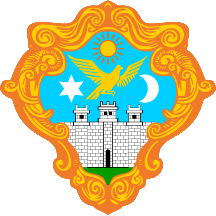 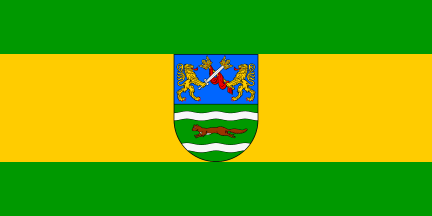 INDUSTRIJE
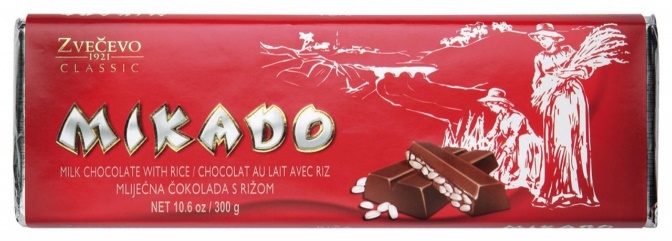 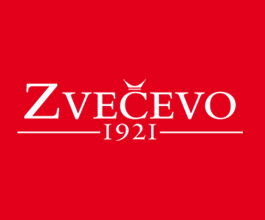 Zvečevo (prehrambena industrija - čokolada, slatkiši i pića)
Obrada metala (ljevaonica željeza, kućanski aparati)
Sloga IMK, Orljava (tekstilna industrija)
Obrada drva i proizvodnja namještaja: Spin Vallis, Vallis Fagus
Vinarstvo i voćarstvo: brojne privatne vinarije (Zrinščak, Galić, Glasnović, Bartolović, Romić, Bauer, Katušić...) i proizvodnja rakija (voćne rakije Šimić, voćarstvo Boić)
U okolici razvijeno vinogradarstvo i proizvodnja vrsnih vina (Kutjevo)
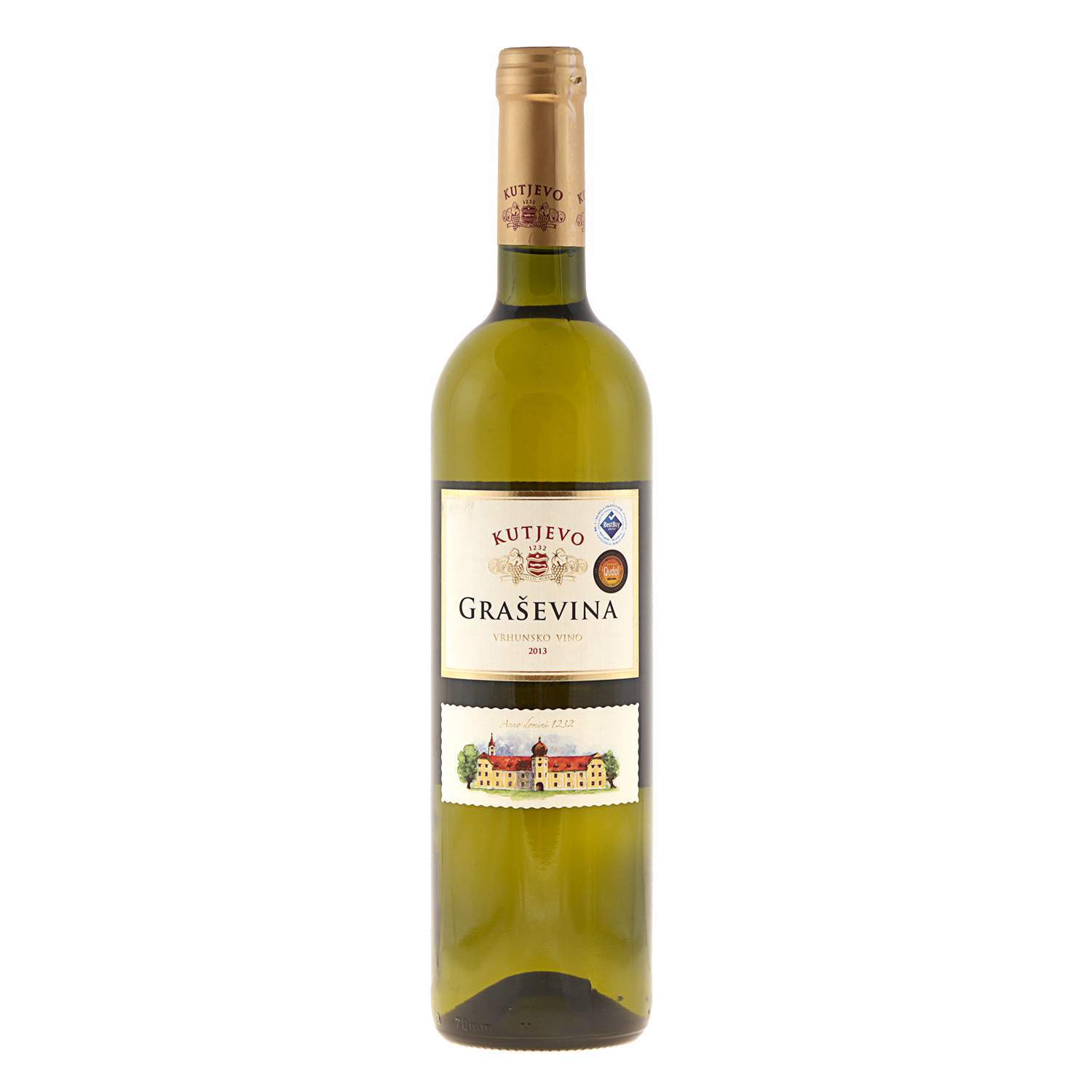 KULTURA
Svjetski poznat Hrvatski festival jednominutnih filmova.
Dani Dobriše Cesarića
Glazbeni festival Slavonije, današnji Aurea Fest
Kazališni festivali KaFe i KaZlaDo
Gradski muzej Požega (Muzej Požeške kotline)
Gradsko kazalište Požega
Gradska knjižnica i čitaonica Požega
Hrvatska akademija znanosti i umjetnosti
GRADSKI MUZEJ POŽEGA
GRADSKO KAZALIŠTE POŽEGA
GRADSKA KNJIŽNICA I ČITAONICA POŽEGA
HRVATSKA AKADEMIJA ZNANOSTI I UMJETNOSTI
KULTURNA BAŠTINA
Barokna gradska jezgra
Biskupski dvor, nekadašnji Isusovački Kolegij - izgrađen u 18. st. kao prvi primjer otvorenog baroknog T- tlocrta u hrvatskoj arhitekturi.
Crkva Sv. Lovre - gotička srednjovjekovna crkva
Crkva Sv. Duha i Franjevački samostan - ranogotička (gotičko - romanička) crkva
Katedrala sv. Terezije Avilske
Palača Požeške županije
Trg Svetog Trojstva
Trg Matka Peića
BISKUPSKI DVOR
CRKVA SV. LOVRE
CRKVA SV. DUHA
FRANJEVAČKI SAMOSTAN
KATEDRALA SV. TEREZIJE AVILSKE
TRG SV. TROJSTVA
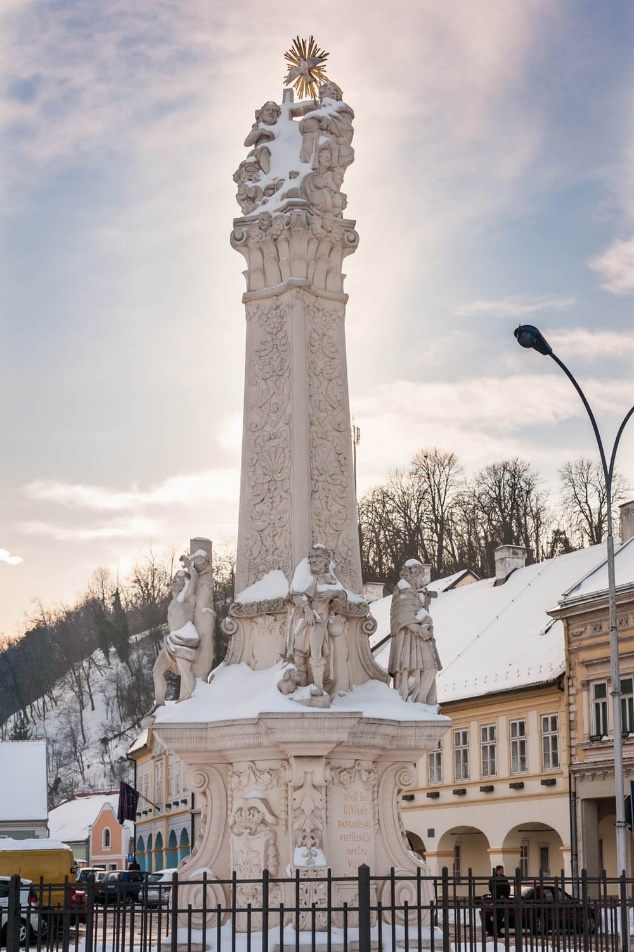 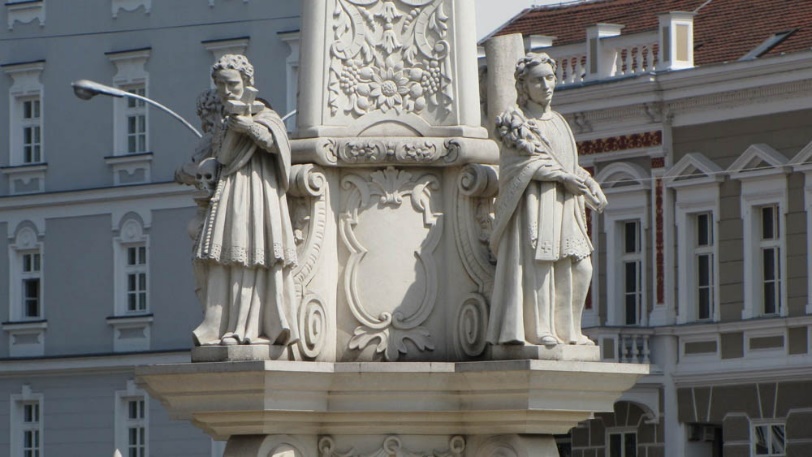 PALAČA POŽEŠKO-SLAVONSKE ŽUPANIJE
ZNAMENITI POŽEŽANI
Dobriša Cesarić
Josip Eugen Tomić
Mia Oremović
Zdenka Marković